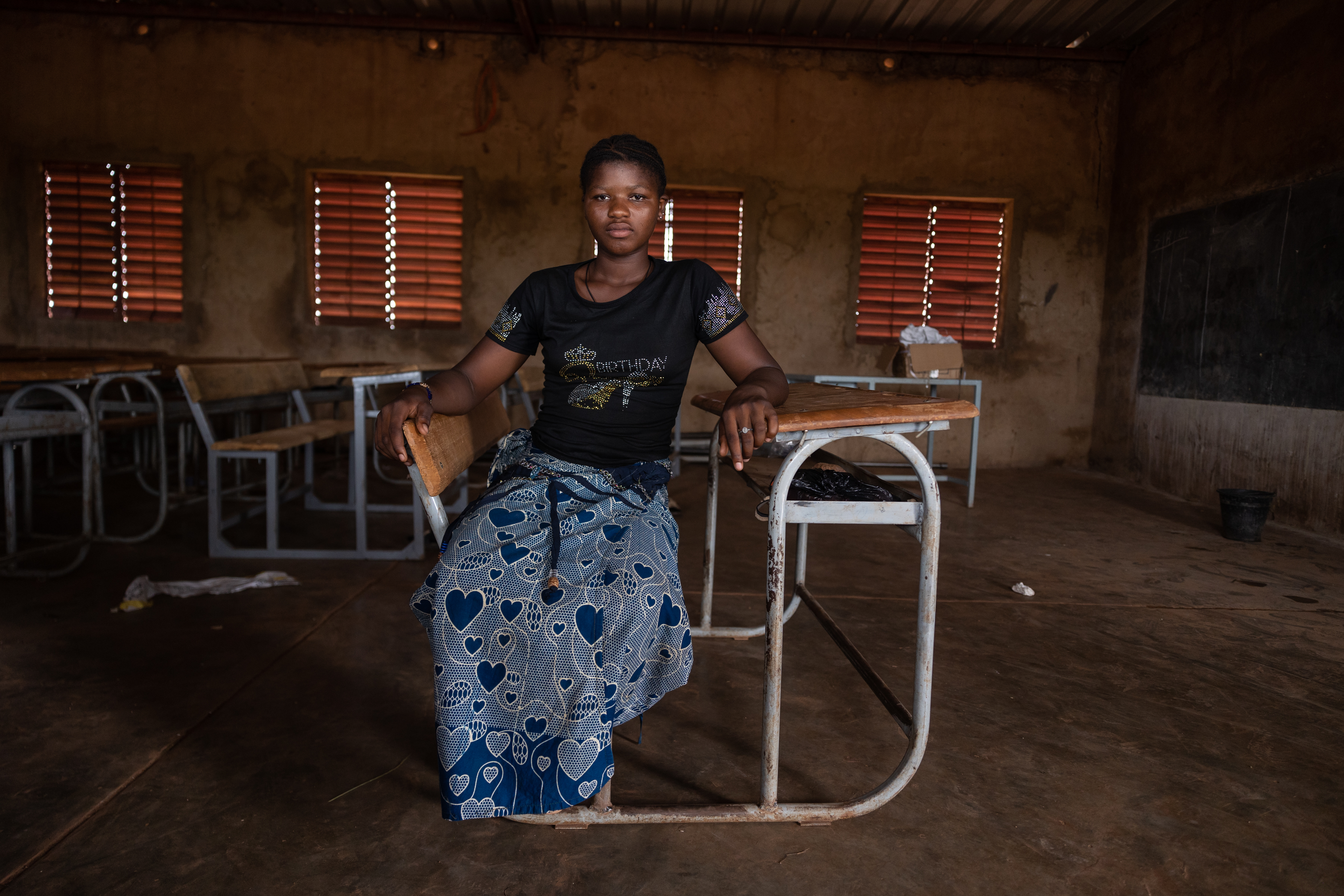 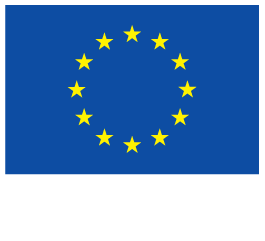 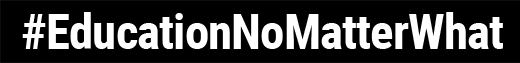 ES loma humānās palīdzības operācijās
Informācija izglītības iestādēm un pasniedzējiem
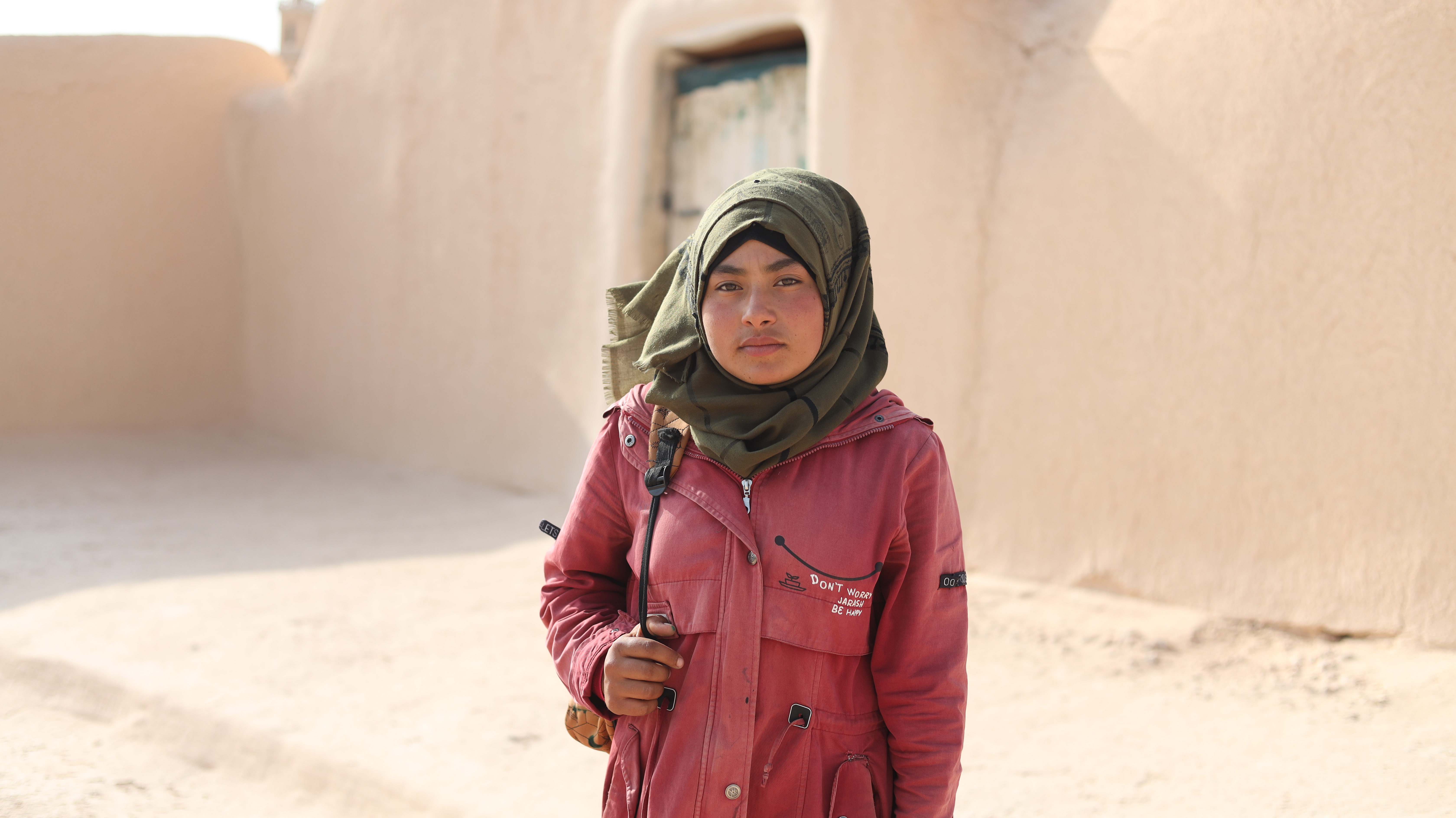 Saturs
1. Izglītība, neskatoties ne uz ko: ielūgums2. Kāds ir kampaņas mērķis? 3. Kas rīko šo kampaņu? 4. Kā ES atbalsta izglītību humānās palīdzības kontekstā?5. Kā pasniedzēji var piedalīties šajā kampaņā?6. Kā studenti var piedalīties šajā kampaņā?7. Palīdziet mums izplatīt šo informāciju
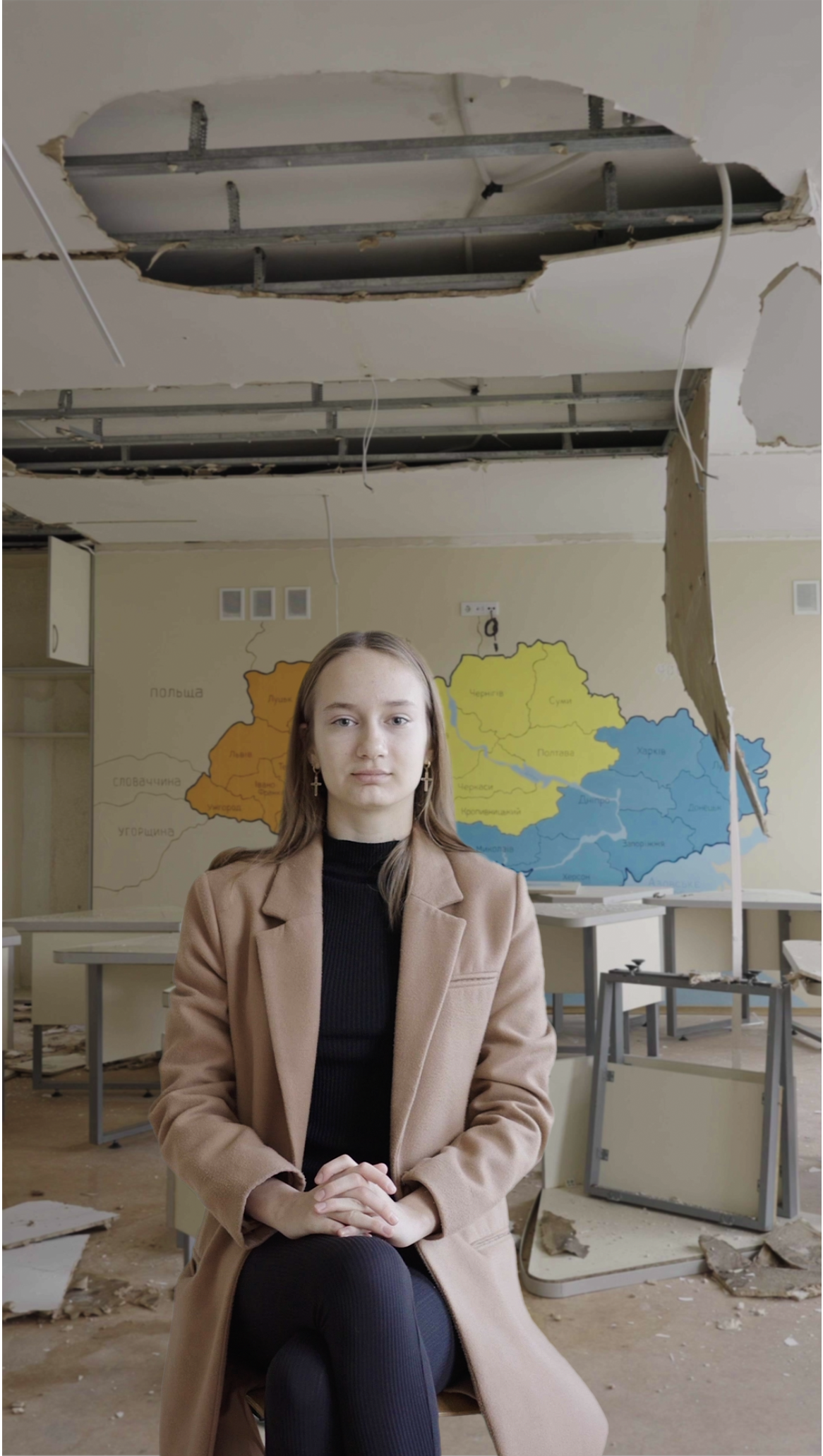 1. Izglītība, neatkarīgi no situācijas: ielūgums
ES uzrunā studentus, lai labāk izprastu izglītības ietekmi un nozīmi krīzes situācijās. 
 
Jums kā mediju/filmu/žurnālistikas pasniedzējiem ir unikālas iespējas: 

izglītot studentus un palīdzēt viņiem izprast izglītības nozīmi un pozitīvo ietekmi uz jauniešiem krīzes situācijā. 

mudināt jauniešus izmantot savas radošās spējas un paust savu viedokli.
Vai vēlaties uzzināt, kā to izdarīt? Turpiniet lasīt.
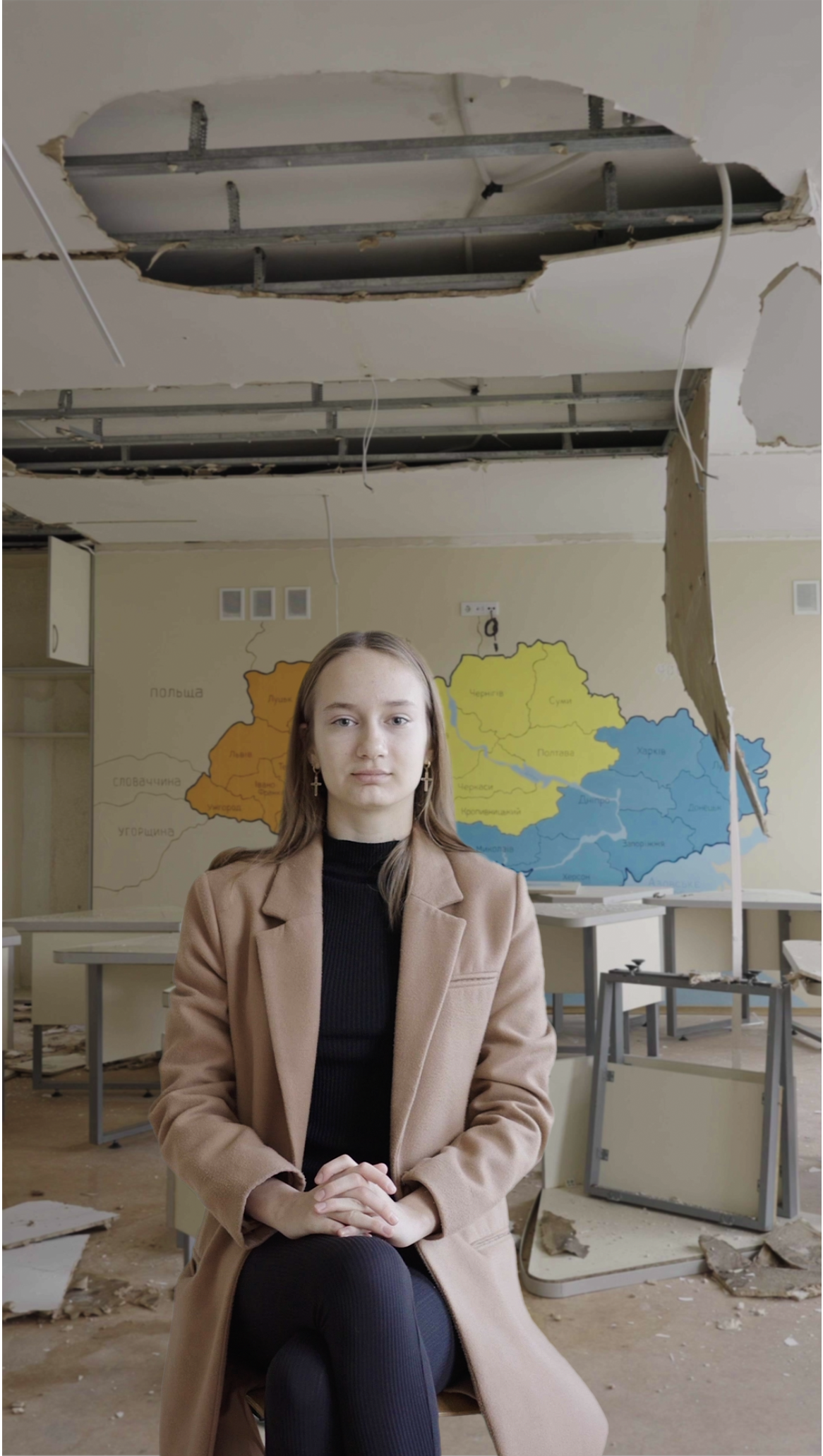 2. Kāds ir kampaņas mērķis?
“Izglītība, neatkarīgi no situācijas” ir Eiropas Civilās aizsardzības un humānās palīdzības ģenerāldirektorāta (ECHO GD) iniciatīva.    

Izglītība ir viena no bērnu pamattiesībām un būtiskām vajadzībām. Humanitārās krīzes visā pasaulē apdraud bērnu un jauniešu izglītību. Tas nav pieņemami. Ir ļoti svarīgi nodrošināt bērniem un jauniešiem gaišāku nākotni, pilnībā attīstīt viņu potenciālu un nodrošināt viņiem prasmes un aizsardzību, kas viņiem ir nepieciešama, lai atjaunotu drošības sajūtu. To nedrīkst pārtraukt, lai cik nopietna krīze būtu. Izglītība ir pārmaiņu virzītājspēks: tā ir spēcīga un būtiska. Izglītībai vienmēr jābūt pieejamai, neatkarīgi no situācijas. Šā iemesla dēļ ES iegulda līdzekļus izglītībā krīzes situācijās visā pasaulē.   

Kampaņas mērķis ir palīdzēt jauniešiem vecumā no 16 līdz 30 gadiem labāk izprast un apjaust ietekmi, ko ES finansētie izglītības projekti rada jauniešiem humanitāro krīžu skartajos reģionos, izmantojot gan gara, gan īsa formāta dokumentālās filmas, kā arī video konkursu "Izglītība kustībā".
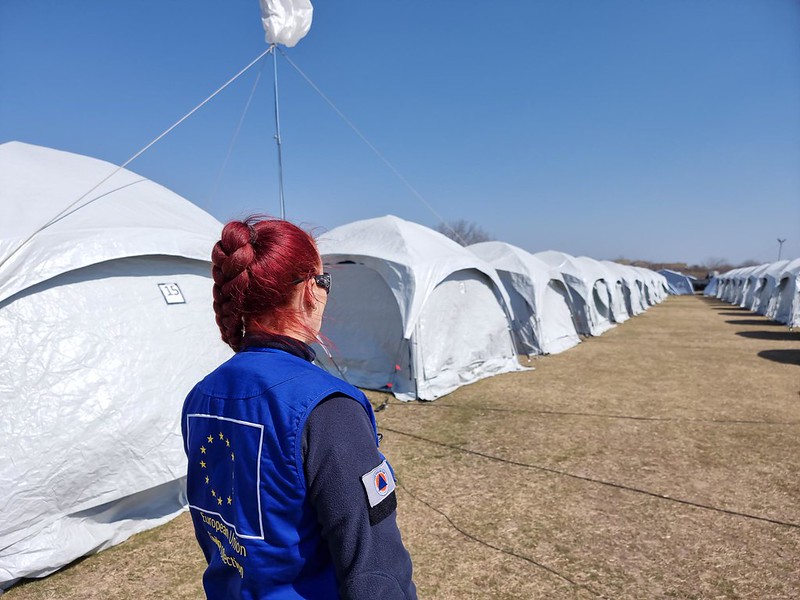 3. Kas rīko šo kampaņu?
ECHO GD ir viens no Eiropas Komisijas specializētajiem departamentiem.  

Ik reizi, kad notiek katastrofa vai veidojas ārkārtas humanitārā situācija, ECHO GD sniedz palīdzību katastrofas skartajām valstīm un iedzīvotājiem.  

Kopš 1992. gada tas sniedz palīdzību cilvēkiem, kuriem tā ir nepieciešama. ES ir viens no lielākajiem humānās palīdzības sniedzējiem pasaulē ar gada budžetu, kas pārsniedz 1 miljardu eiro. 

ECHO GD ir uzsācis kampaņu #EducationNoMatterWhat 2022.-2023. gadā, lai veicinātu informētību par to, ko ES dara izglītības nepārtrauktības nodrošināšanai humanitārās krīzes apstākļos.
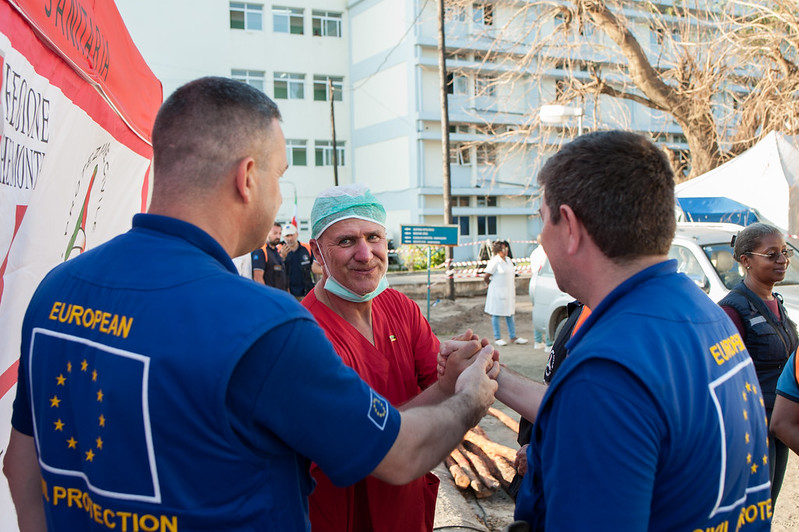 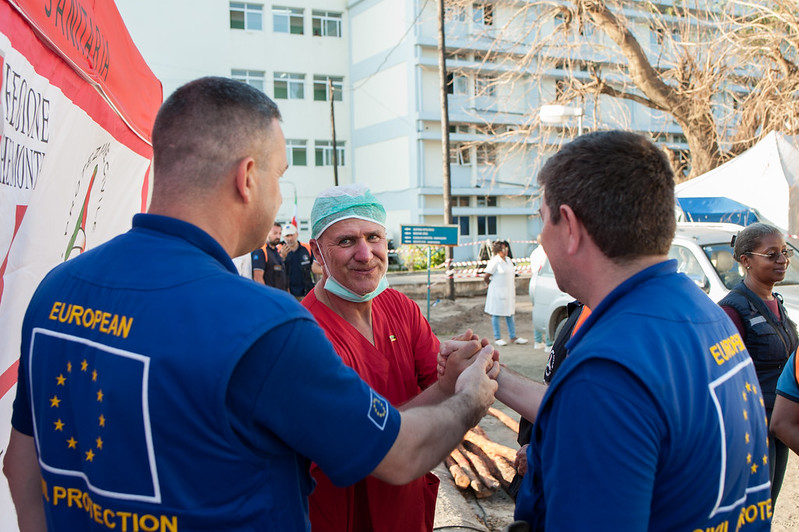 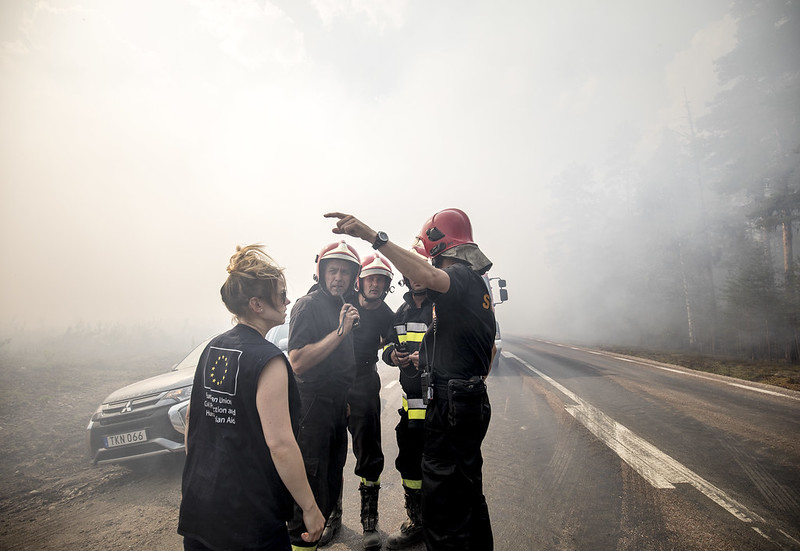 4. Kā ES atbalsta izglītību humānās palīdzības kontekstā?
Skolas apmeklēšana ir viena no pamattiesībām, taču daudziem neaizsargātiem bērniem krīžu un ārkārtas humanitārajās situācijās izglītība ir izaicinājums.  

ES palīdz krīzes situācijās nonākušiem bērniem atgriezties un turpināt izglītību, izmantojot dažādus formālās un neformālās izglītības veidus. Ar savu izglītības politiku ārkārtas situācijām un ilgstošām krīzēm ES cenšas mazināt to ietekmi uz bērnu apmācībām.  

ES atbalsta pasniedzējus ar apmācības, instruktāžas un aizsardzības pasākumiem. ES arvien lielāku uzmanību pievērš arī izglītības aizsardzībai pret uzbrukumiem un Drošu skolu deklarācijas ieviešanai, kas nodrošina drošas mācību telpas un vajadzības gadījumā nodrošina saikni ar specializētiem bērnu aizsardzības dienestiem. 

Izglītoti bērni kļūst patstāvīgāki, un viņiem ir labākas lemtspējas par sev svarīgiem jautājumiem. Izglītība ir arī viens no labākajiem instrumentiem, lai ieguldītu miera, stabilitātes un ekonomiskās izaugsmes veicināšanā. 

Gandrīz 12 miljoni bērnu ir ieguvēji no ES finansētajiem izglītības projektiem ārkārtas situācijās.
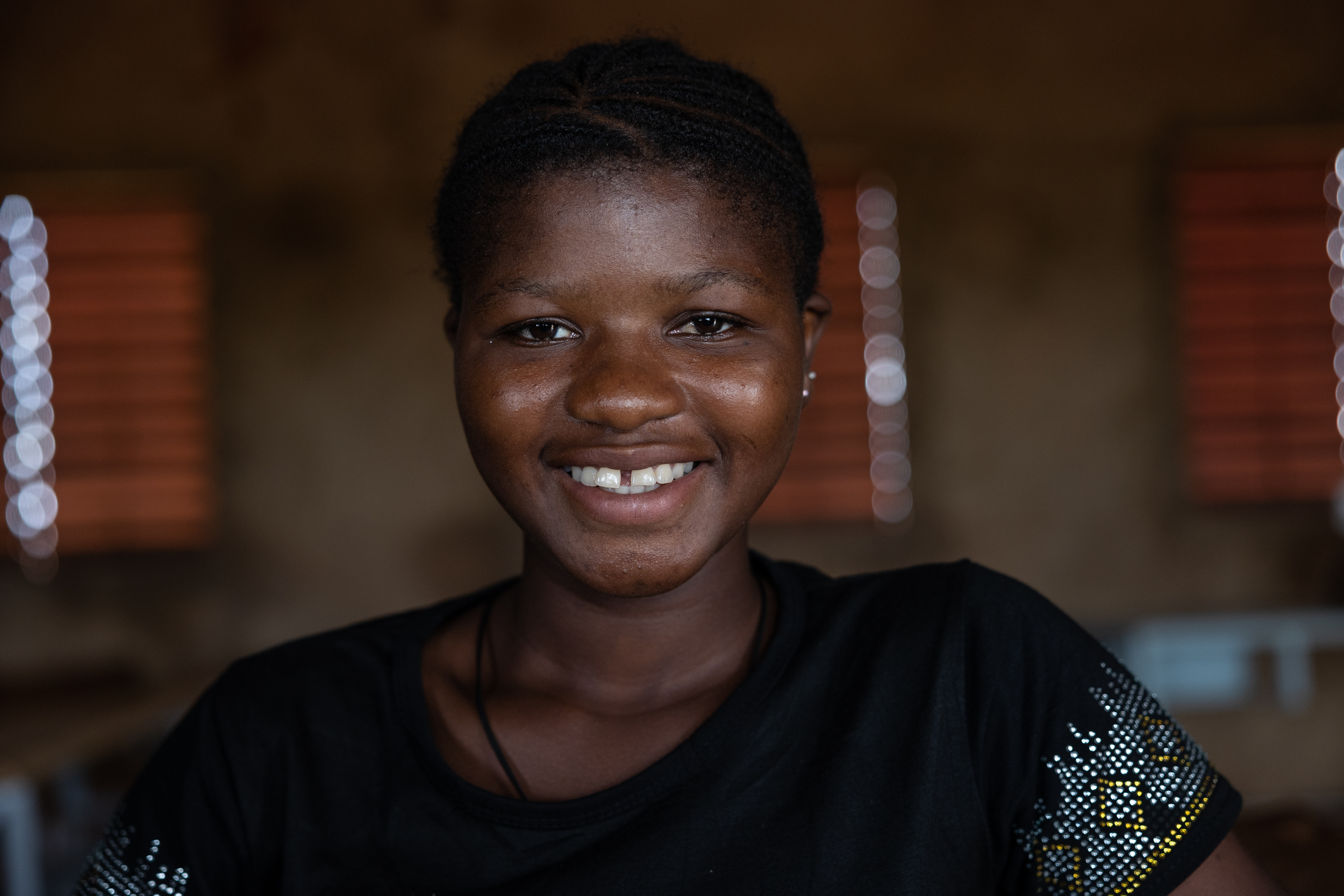 5. Kā pasniedzēji var piedalīties šajā kampaņā?
Kopā ar studentiem iepazīstieties ar stāstiem par Mariju, Hanānu un Soņu – trīs jaunām meitenēm no Burkinafaso, Ukrainas un Sīrijas, kuras pieprasa savas tiesības uz izglītību, lai arī kas notiktu (lejupielādējams no Rīkkopas). 

Palīdziet studentiem izprast, ko tas viņiem nozīmē, un aiciniet viņus piedalīties video konkursā "Izglītība kustībā" (no 2023. gada 24. janvāra līdz 12. februārim). 

Organizējiet dokumentālās filmas par #EducationNoMatterWhat Ukrainā demonstrēšanu savā izglītības iestādē un pārrunājiet to ar studentiem (no 2023. gada aprīļa vidus līdz decembrim).
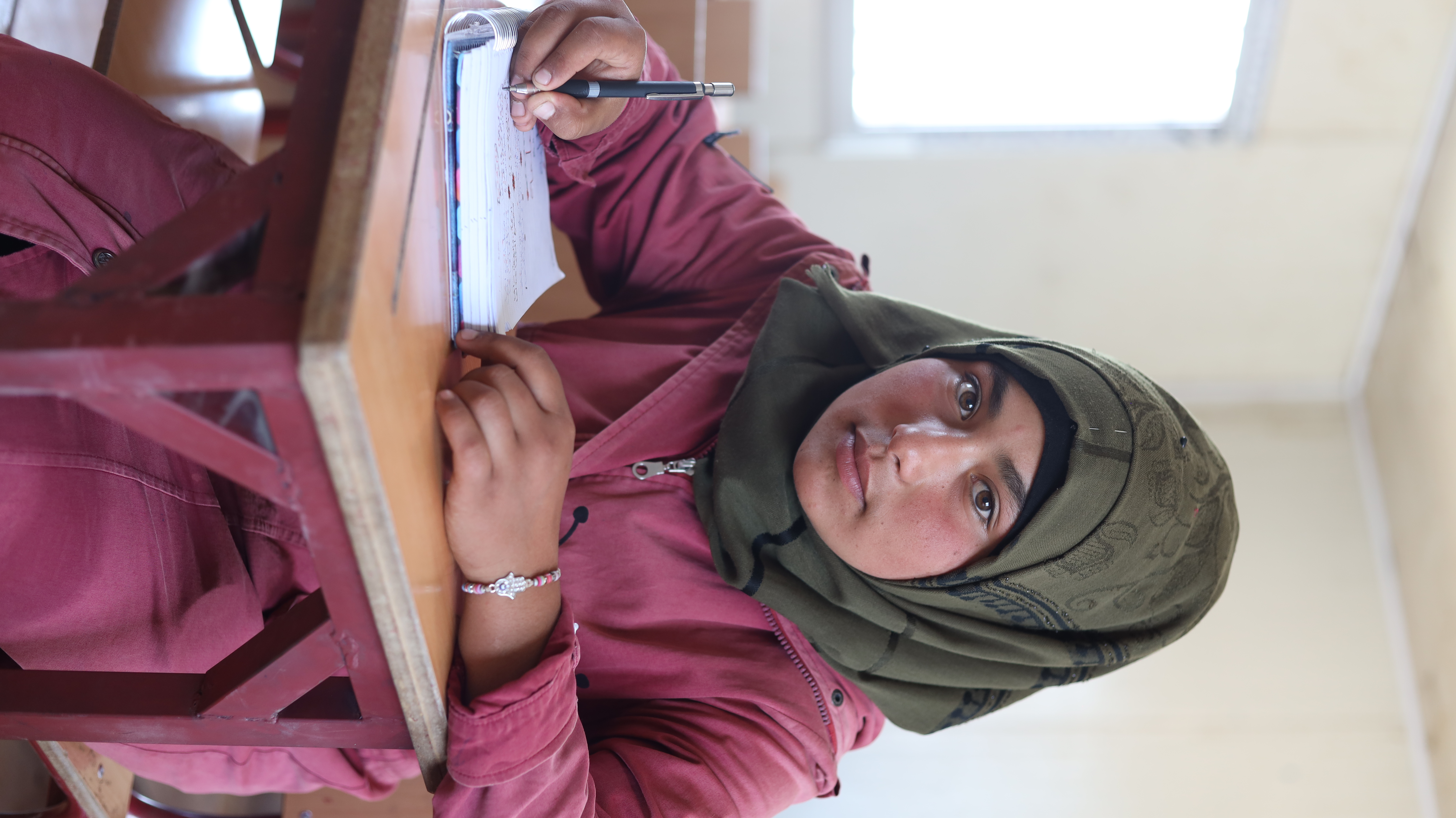 6. Kā studenti var piedalīties šajā kampaņā?
Sadarbībā ar VICE World News 18-24 gadus veci studenti var piedalīties videoklipu konkursā "Education in Motion". 

Studenti var izmantot savas radošās spējas, lai iesniegtu īsu video (ne ilgāku par 60 sekundēm): 

paskaidrot savu personīgo skatījumu uz tematu "Izglītība, neatkarīgi no tā, kāda tā ir humānās palīdzības kontekstā”. 

iesniegt savas filmas plānu – par ko būs dokumentālā filma?  

pārliecināt žūriju, kāpēc šis ievērojamais stāsts ir jāstāsta.
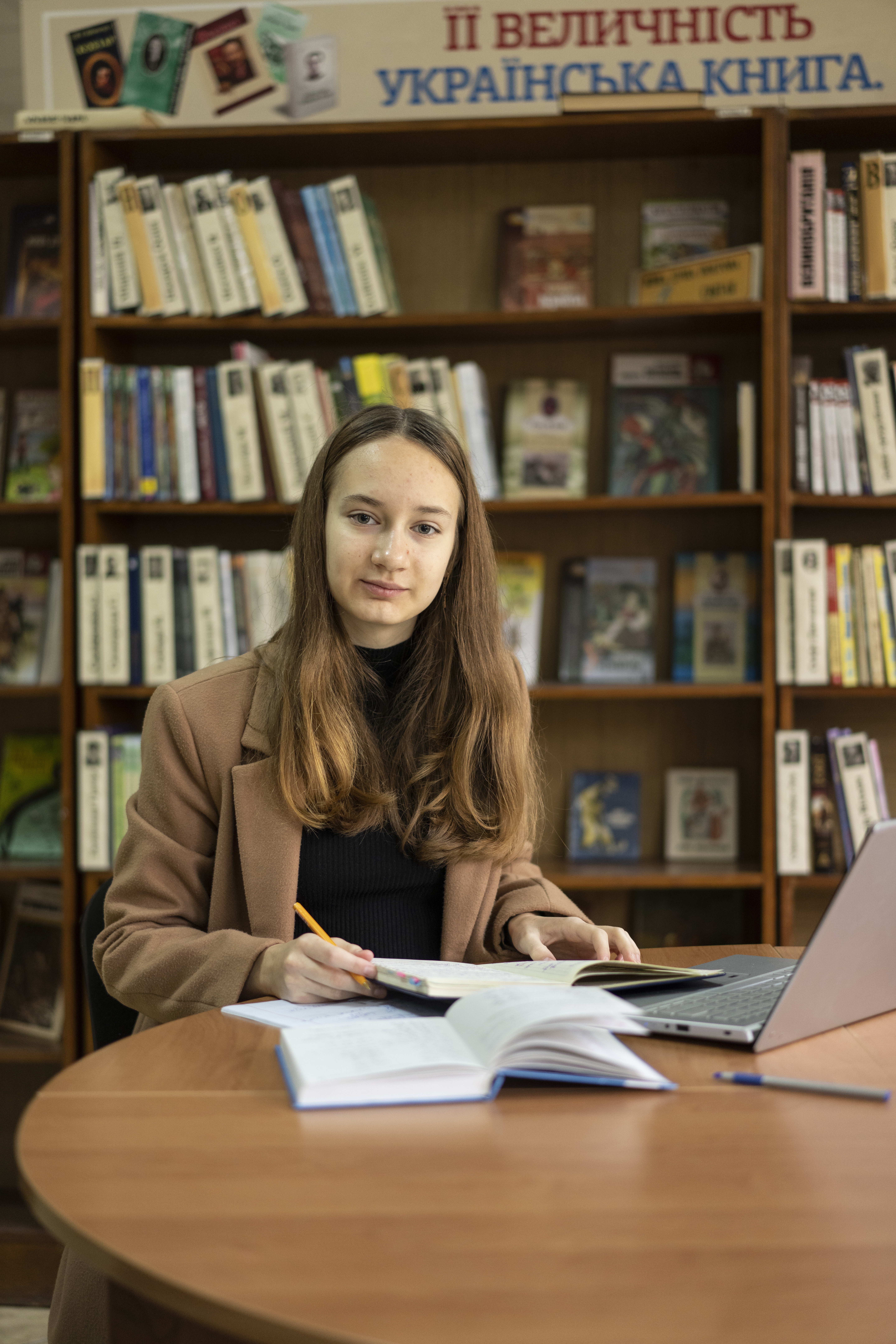 6. Kā studenti var piedalīties šajā kampaņā?
Video konkurss “Izglītība kustībā”:  
 
profesionāla žūrija atlasīs 10 labākos pieteikumus un aicinās tos uzrakstīt kopsavilkumu. 

žūrija, kuras sastāvā ir plašsaziņas līdzekļu, radošās, žurnālistikas un filmu nozares profesionāļi, izvērtēs un izvēlēsies uzvarētāju. 

vienam veiksmīgajam dalībniekam būs iespēja sadarboties ar VICE, lai radītu filmu.  

5-10 minūšu dokumentālā filma par #EducationNoMatterWhat, pamatojoties uz paša uzvarētāja oriģinālo ideju.  

 Lai iepazītos ar noteikumiem un nosacījumiem, lūdzu, apmeklējiet http://eueducationinmotion.vice.com/
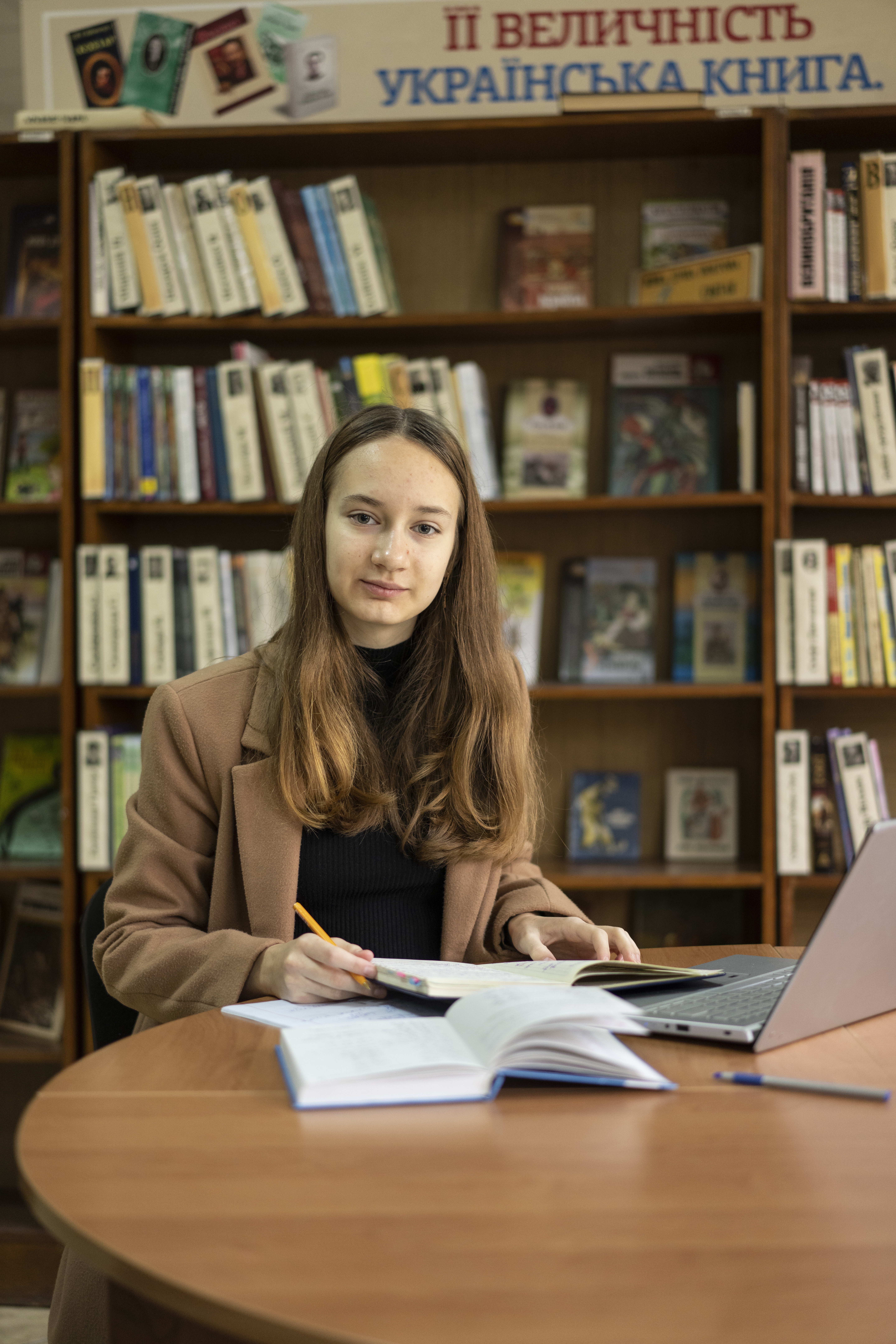 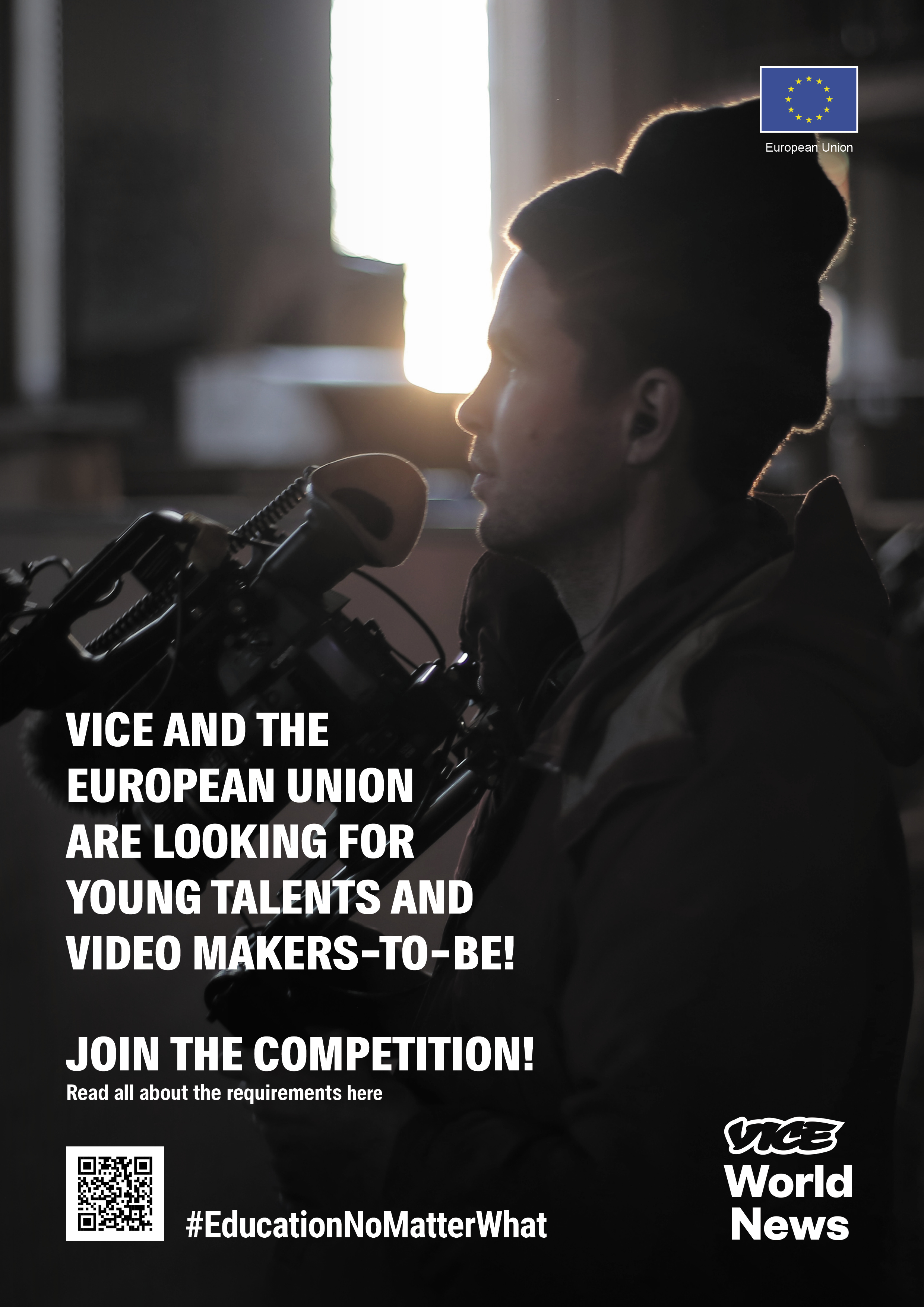 7. Palīdziet mums izplatīt šo informāciju
Lūdzu, dalieties ar šiem informatīvajiem materiāliem savos sociālo mediju kanālos vai informatīvajos materiālos, kā arī izdrukājiet un izvietojiet plakātus uz saviem ziņojumu dēļiem. Par konkursu Jūs varat arī klātienē pastāstīt saviem studentiem. Droši pielāgojiet materiālus savām vajadzībām! 

Mūsu materiāli: 
 
video konkursa baneris 
video konkursa plakāts 
sagatavotas sociālo mediju ziņas un vizuālie materiāli pielāgojamos kvadrātveida un taisnstūrveida ppt formātos. 

 
Tos var lejupielādēt no Rīkkopas.
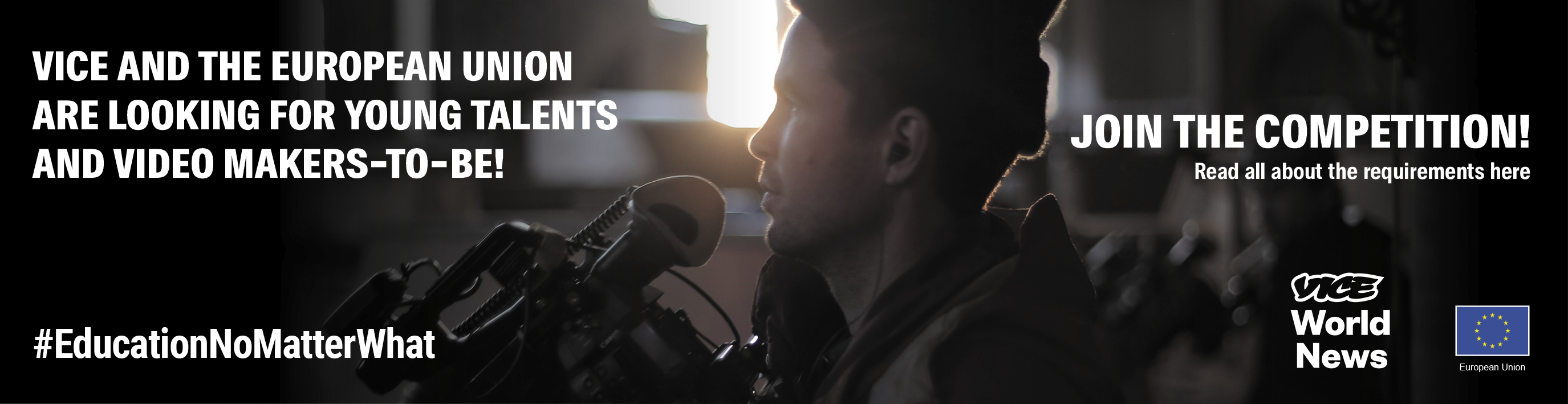 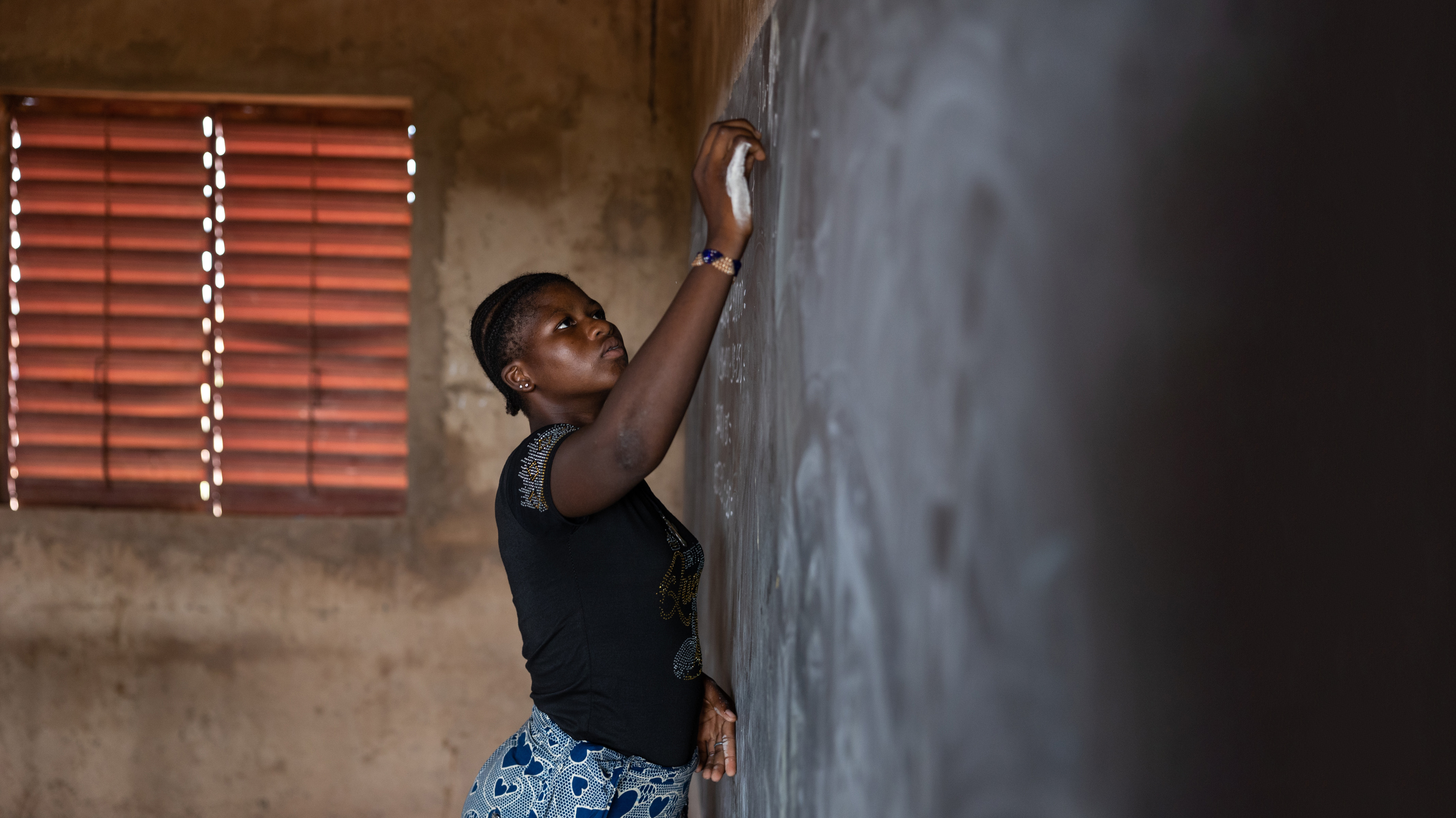 Uzziniet vairāk 
 
Apmeklējiet DG ECHO tīmekļa vietni: 
https://civil-protection-humanitarian-aid.ec.europa.eu/   
 
Sekojiet DG ECHO:  
 
Facebook @ec.humanitarian.aid   
Twitter @eu_echo   
Instagram: @eu_echo  
#EducationNoMatterWhat